2019 1ST QUARTER MEETING OF THECAPITAL MARKET COMMITTEE
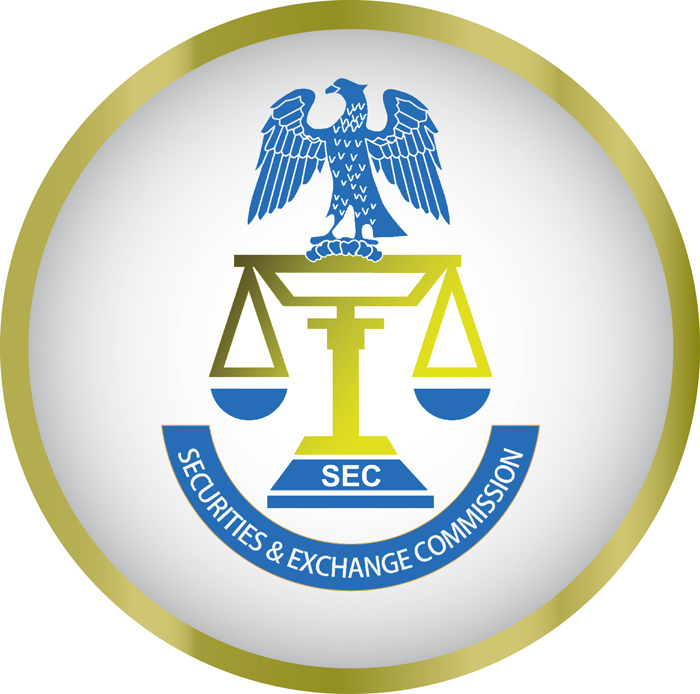 UPDATEs BY THE e-Dividend Implementation committee
Slide 1 & 2 – PRESENTATION OUTLINE

Slide 3 - 5 – MAJOR PROGRESS SINCE THE LAST CMC MEETING

Slide 6 - FACTORS RESPONSIBLE FOR DEVELOPMENTS

Slide 7 - ISSUES FOR CMC DELIBRATION
Statistics of BVN Validation By Stock Brokers and Registrars in a Year Period
Total Number of Stockbroking Firms on BVN Portal 	- 150
Total Number of Registrars on BVN Portal		- 11 in February 2019
3
One Year Statistics of Approved Mandates
Total Number of Mandates – 2,643,941
4
MAJOR PROGRESS SINCE THE LAST CMC MEETING
4 banks  have  been migrated to live while 8 banks have signed UAT. The remaining banks are still at various stage of implementation for e- DMMS direct debit.  Manual debit of customer account has been ongoing for banks not yet concluded with the test. 
Registrars, NIBSS & Banks sharing e-DMMS processing fees since April 2018 to date.  
There has been an unstable enrolment on the e-mandate activities since the cessation of free registration in April, 2018. We enjoin the stakeholders to resume sensitization so has not to loss the momentum gained over the years. 
Africa Prudential has been on-boarded to e-Passport Portal. We are engaging other registrars to come on board the platform. 
Email and phone number data search services are still available to registrars and other capital market players in view of upcoming AGMs so that they can update their investor records especially for sending e- Invite.
FACTORS RESPONSIBLE FOR DEVELOPMENTS
Investors have become cautious in bearing e-DMMS processing fees. This is reflecting in the low numbers reported for e-DMMS registration

Resource constraints at NIBSS and the banks have severely impaired the progress of e-DMMS automation.

Some banks claim customers are threatening to sue them for debiting them for the e-DMMS fees as it is not is the guide to bank charges. This is slowing down implementation.
ISSUES FOR CMC DELIBRATION
Low registration of e-DMMS – Is this borne out of apathy . 
Resuscitation of Investor Sensitization on e-mandate
DCS Project Constraints – Challenges of synchronisation of e- Dividend mandate form with DCS form
Registrars still demanding Bankers Confirmation for mandate set up for clients without files at Registrars
Low patronage of BVN validation Portal  by Stockbrokers